Психологическая помощь ребенку в период подготовки к школьному обучению
Подготовила: 
педагог-психолог 
ГБОУ гимназия №2072 (ДО №3)
 Колоненкова О.В.
Готовность ребенка к школе:1.физиологическая (уровень физического развития, биологического развития, состояние здоровья);2.социальная (личностная) готовность – осознание своего социального «Я», формирование внутренней социальной позиции;3.психологическая готовность – желание учиться и способность усваивать знания.
Кризис семи лет (ребенок еще не школьник, но уже и не дошкольник)
Нарочитость, нелепость, искусственность поведения, паясничанье,  вертлявость, клоунада
Разделение 
в сознании ребенка его внешней и внутренней жизни – утрата наивности и непосредствен-ности
Осознание расхождения между положением среди других людей и собственными реальными возможностями и желаниями
Связь кризиса семи лет и школьной адаптации
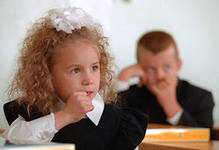 Дошкольники, в поведении которых до поступления в школу замечены симптомы кризиса, в первом классе испытывают меньше трудностей, чем те дети, у которых кризис семи лет до школы никак не проявился.
Кризисы развития в наиболее яркой форме проявляются в семье, т.к. семья не всегда учитывает возрастные изменения.
Семья и школа
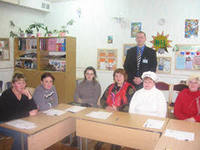 Школьные требования, не подкрепленные требованиями в семье, могут привести к возникновению двух линий поведения (в школе – одно поведение, дома – иное)
В действиях значимых взрослых членов семьи особую роль играет последователь-ность и постепенность
Важно, чтобы ответствен-ность за свою учебную деятельность нес сам ребенок
Учебная деятельность
Учебная задача – то, что обучающийся должен усвоить
       2. Учебное действие: 
 Стадия ознакомления;
 Стадия планирования;
 Выполнение.
       3. Контроль.
            4. Оценка.
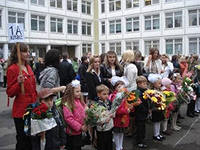 Родители
Им предстоит осознать, что их ребенок становится взрослее, и они перестанут быть единственными значимыми взрослыми.

Ознакомиться с результатами диагностики готовности ребенка к школе.

Взвесить все возможности ребенка и выбрать для него подходящую школу.

Осознать, что на первый план выйдет и станет значимой  первая учительница.

Ответственность за учебу придется нести самому ребенку. Родители должны контролировать ребенка, но не быть деспотами.
Результаты диагностики «Ребенок идет в школу»
Выражение «уметь учиться в школе» понимают родители так: 
получать необходимый запас знаний - 82,3% 

слушать учителя и не шалить – 10,4%

развивать характерные черты личности - 46,8%
Родители думают, что определенную подготовку к школе
ребенок получает в семье - 91,2%,

нет –2,6%, 

затруднились с ответом –5,2%
Родители вкладывают смысл в понятие «готовность ребенка к школе»:
желание ребенка идти в школу - 13%,

сформированность 	психических процессов 	– 	63,6%, 

умение читать, считать, писать –23,4%
Позиция, которую родители намерены занять в связи с тем, что школьная жизнь потребует от ребенка умения справляться с новыми обязанностями:
усилят требования к ребенку и контроль - 70,2%,
 готовы взять на себя заботу о новых обязанностях ребенка - 52%, 
все возложат на учителя – 2,6%,
без ответа – 2,6%;
Желание учиться в школе есть, по мнению родителей:
да  -  67,6%, 

нет – 10,4%,

родители не знают  – 22%;
Специальную литературу по подготовке детей к школе читают:
да –18,2%, 

нет – 44,2%,

не помнят –37,6%.
Использованная литература
Кабанова М.Н. Готовимся к школе
Цукерман А. Психология саморазвития
Пезешкян Н. Позитивная семейная психотерапия
Аверин  В.А. Психология детей и подростков.
Спасибо за внимание!